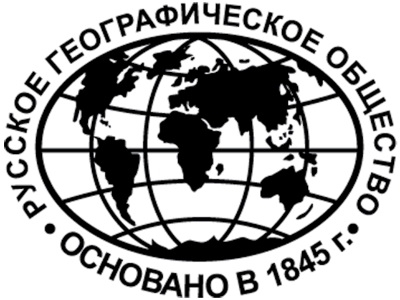 Проект 
Ульяновского областного отделения 
Русского географического общества
Озёра Ульяновской области
2016 г.
Волга
Б. Черемшан
Сура
Барыш
Свияга
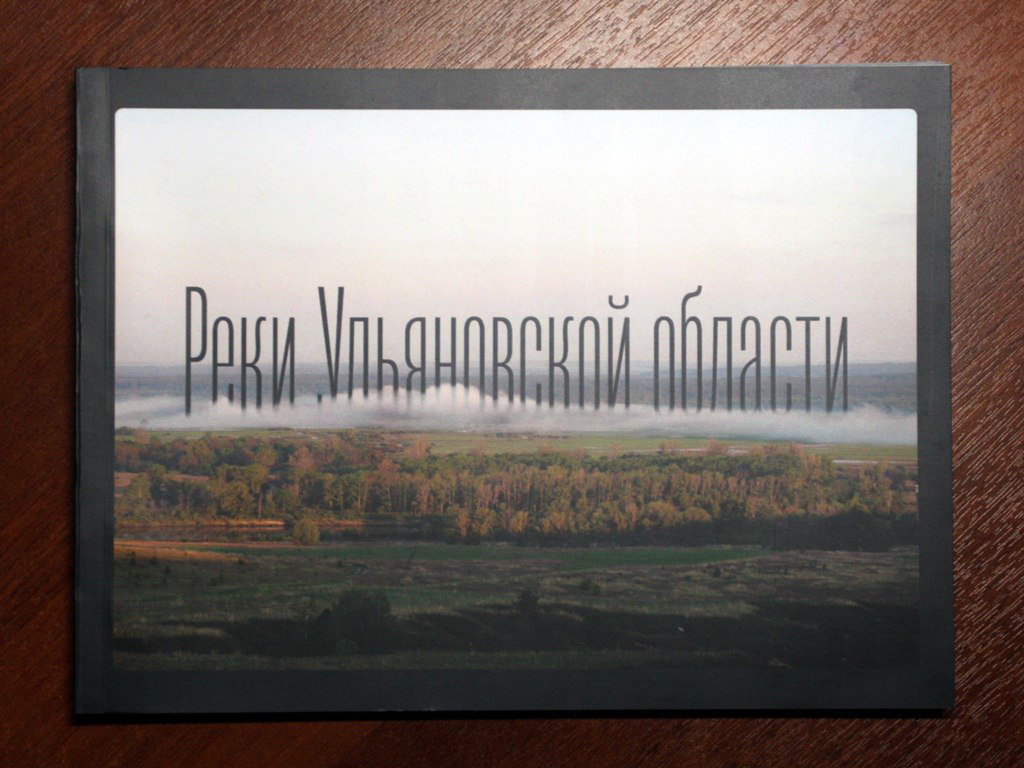 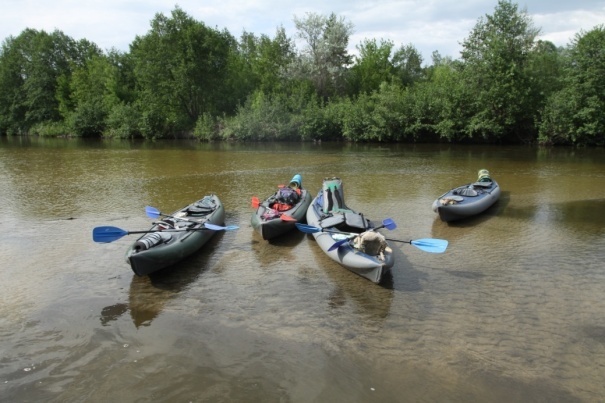 Сызранка
2012-2015 гг.
Распространение озёр в Ульяновской области
В Ульяновской области насчитывается 1223 озера, 
из которых 946 пойменных и 277 водораздельных.
Общая площадь озёр в регионе составляет 650 га.
КРИТЕРИИ ОТБОРА ОЗЁР ДЛЯ ПРОВЕДЕНИЯ ИССЛЕДОВАНИЙ
I. Размеры
Наиболее крупные озёра Ульяновской области (свыше 20 га): 

Белолебяжье (217,4 га),
Белое (96,0 га),
Кряж (56,0 га),
Песчаное (42,2),
Великое (39,6)

Суммарная площадь
пяти наиболее крупных озёр 
составляет 450 га 
(70 % от общей площади).
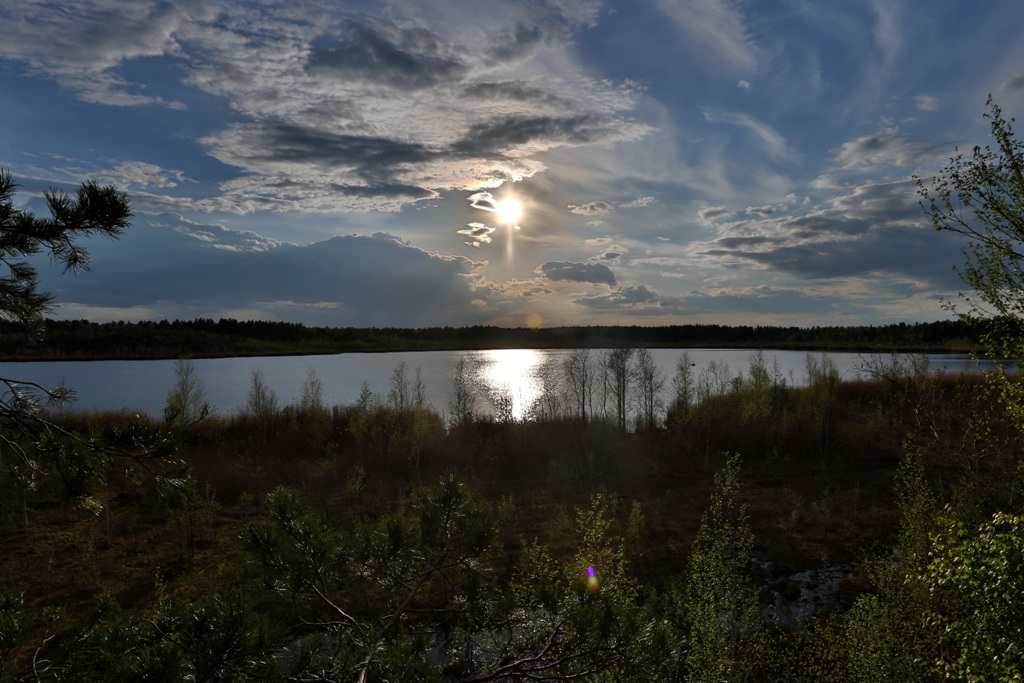 КРИТЕРИИ ОТБОРА ОЗЁР ДЛЯ ПРОВЕДЕНИЯ ИССЛЕДОВАНИЙ
II. Природоохранный статус
В Ульяновской области выделено 144 особо охраняемые природные территории, из них 11 памятников природы приходится на озёра:

Кряж (Барышский район)
Зотово озеро (Кузоватовский район)
Чекалинское озеро (Кузоватовский район)
Белое озеро (Николаевский район)
Поганое озеро (Николаевский район)
Светлое озеро (Николаевский район)
Светлое озеро (Николаевский район)
Пичерское озеро (Сурский район)
Утиное озеро  (Чердаклинский район)
Песчаное озеро (Чердаклинский район)
Чёрное озеро (г. Ульяновск)
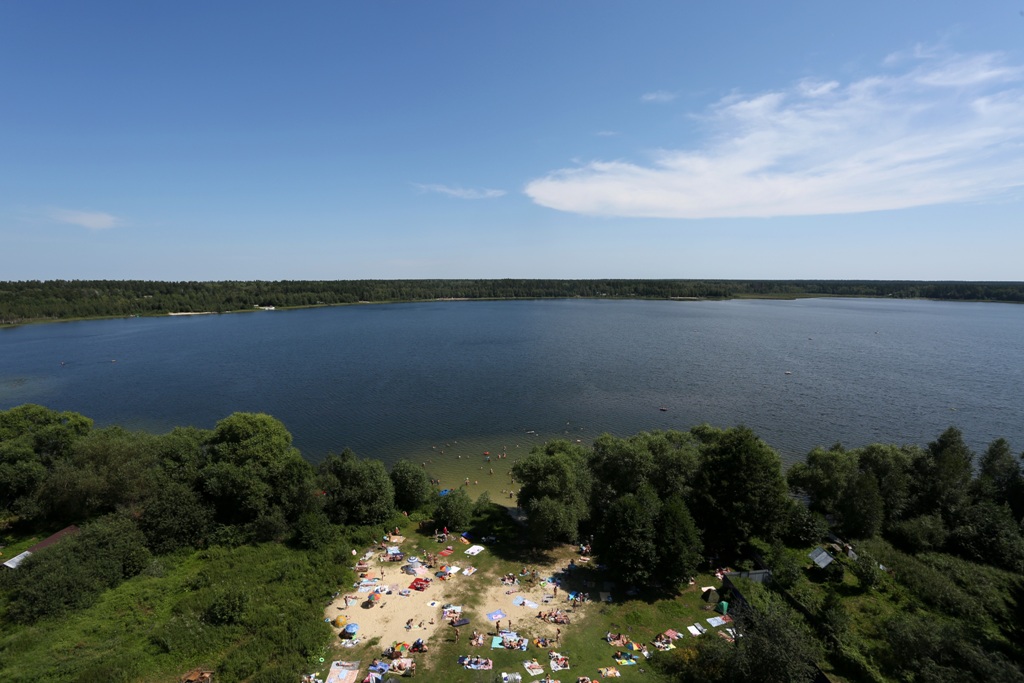 КРИТЕРИИ ОТБОРА ОЗЁР ДЛЯ ПРОВЕДЕНИЯ ИССЛЕДОВАНИЙ
III. Реликтовость
Ряд водораздельных озёр с окружающими их лесами в Правобережье Ульяновской области относятся к реликтовым ландшафтам таёжного типа с уникальным для нашего региона комплексом северных видов флоры и фауны. Наиболее характерным элементом реликтовости таких озёр является осоково-сфагновая сплавина по периферии водоёма.
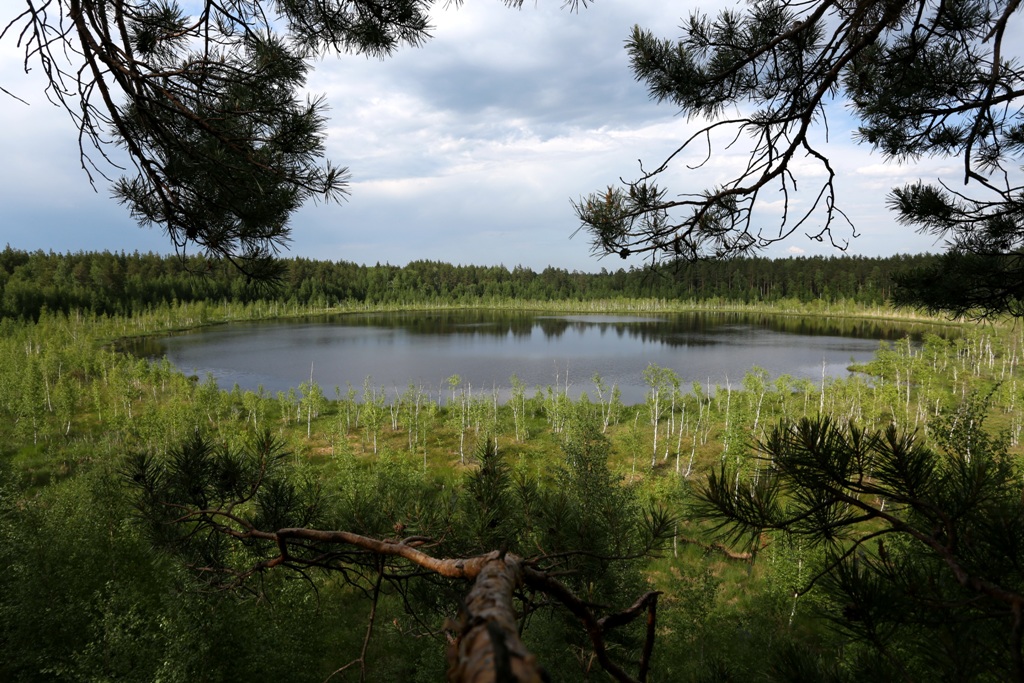 Результаты исследований 2016 г.
Белолебяжье
Кряж
Становое
Зотово
Чекалинское
Белое
Светлое
Поганое
Озеро Кряж
Озеро Становое
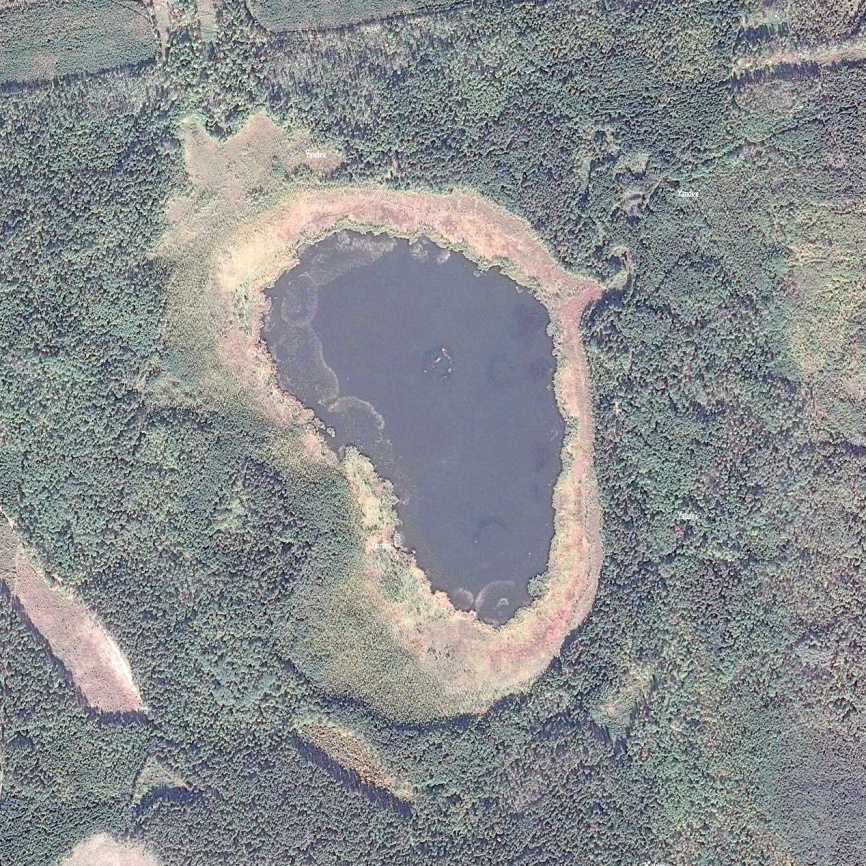 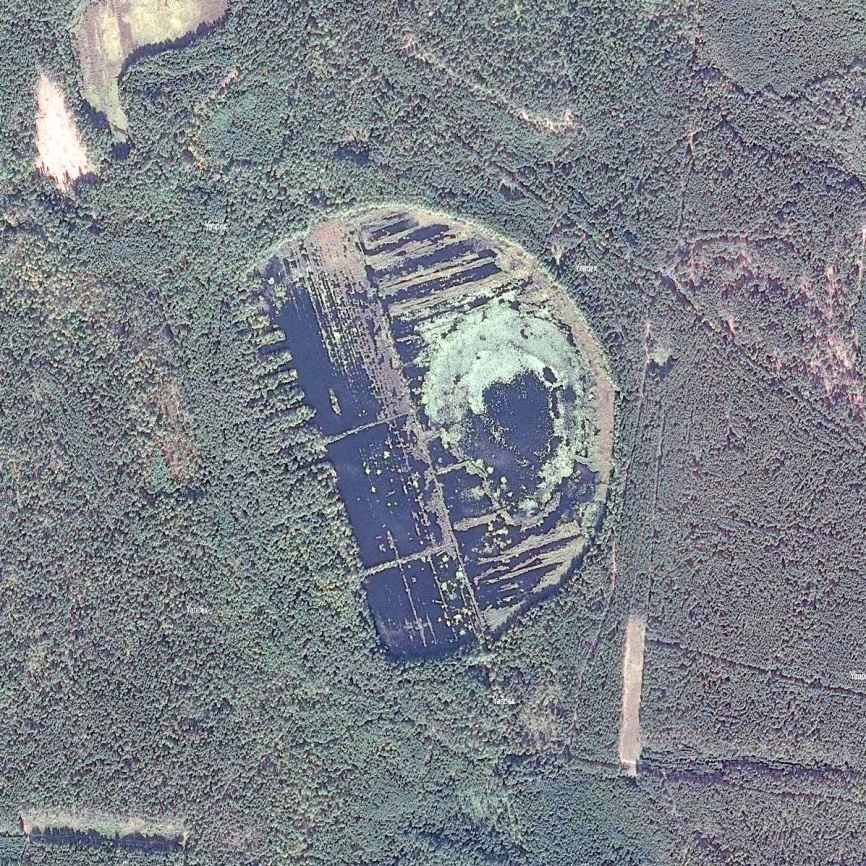 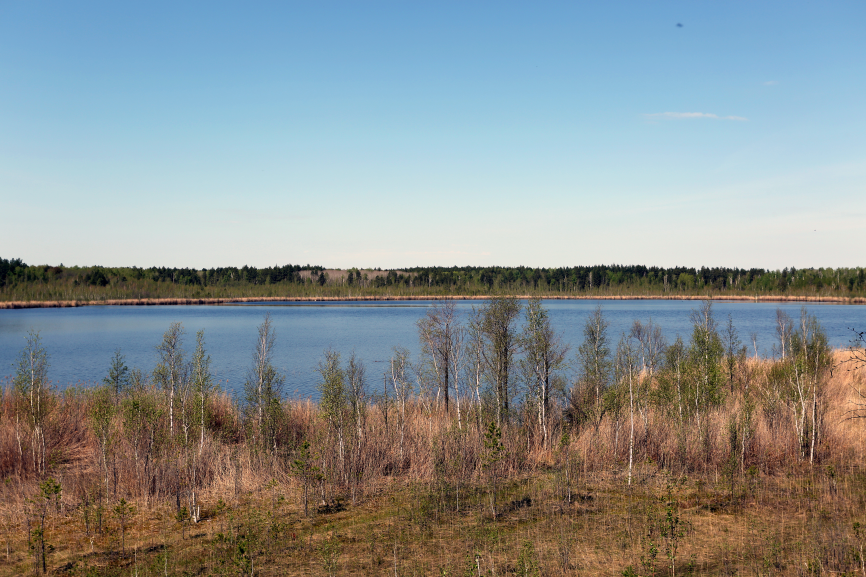 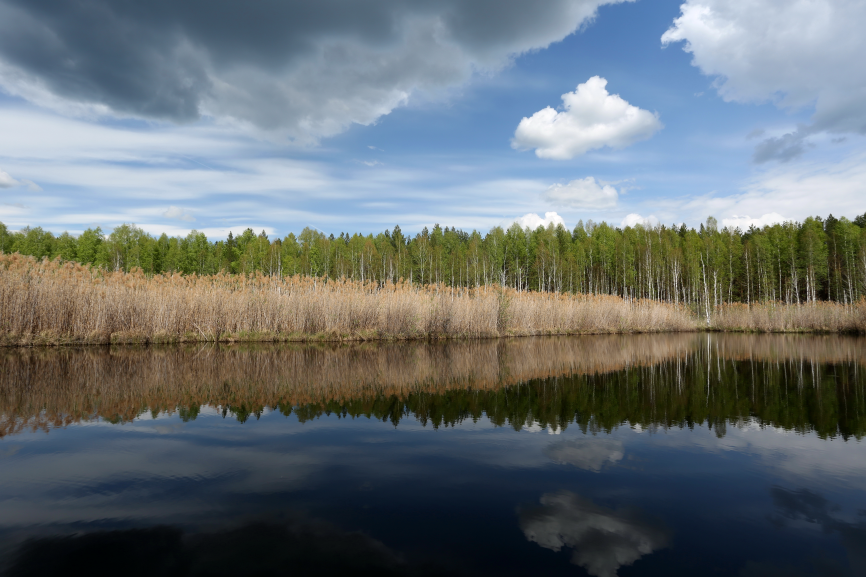 Озеро Светлое
Озеро Поганое
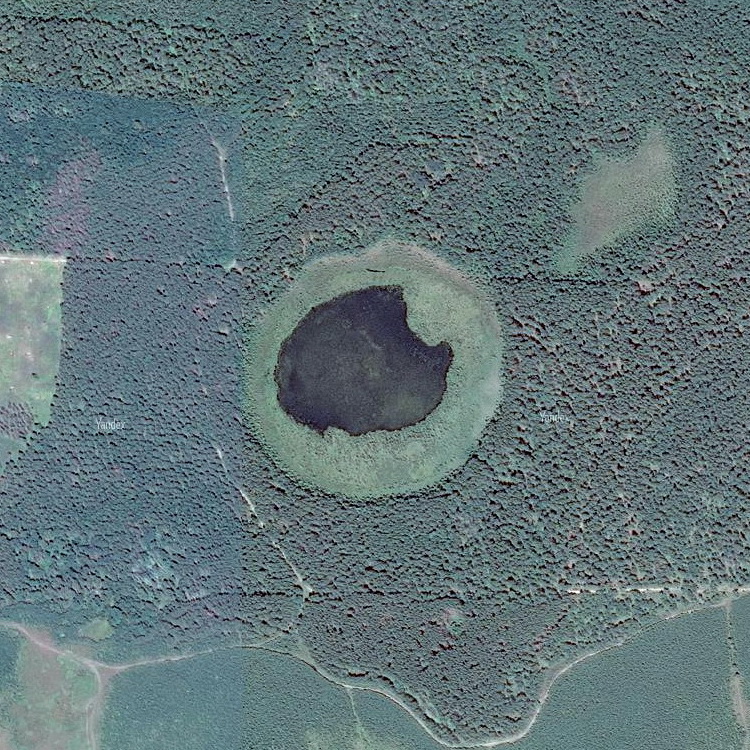 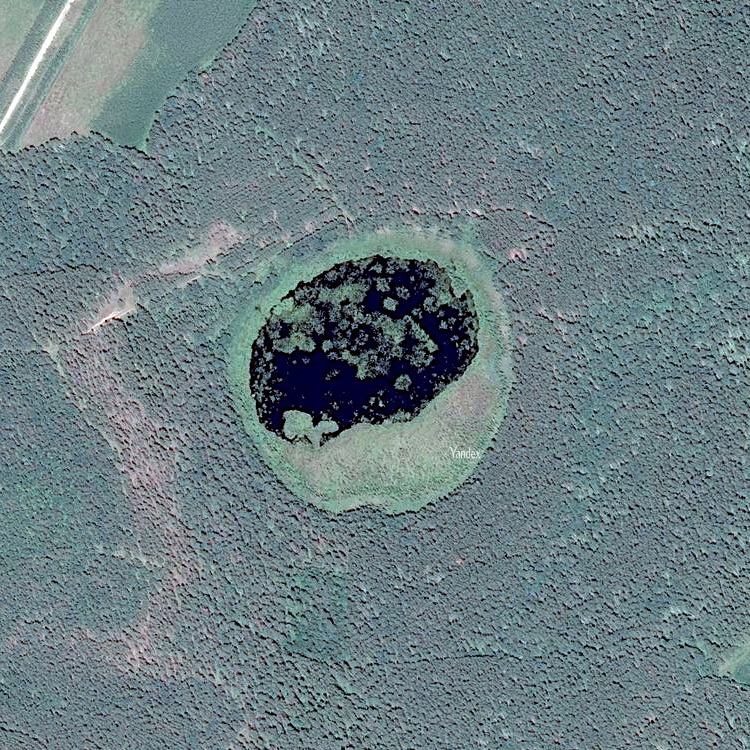 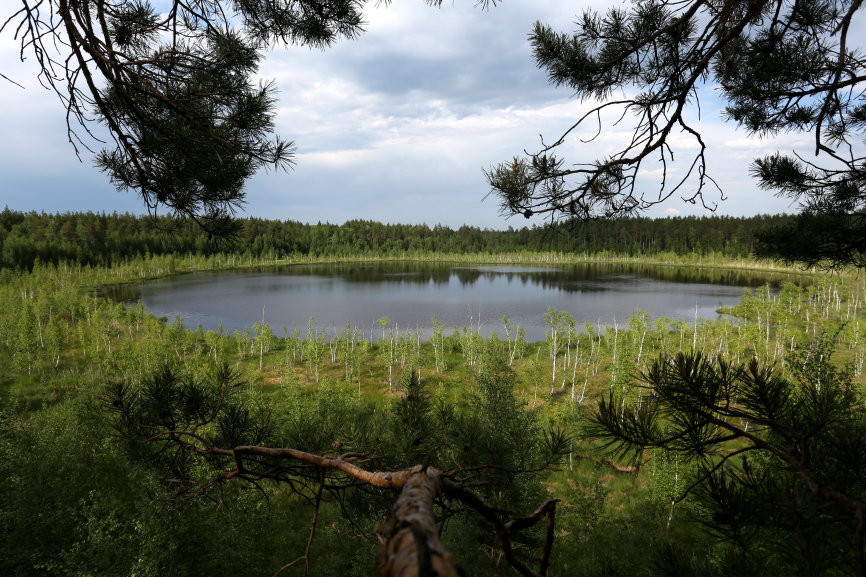 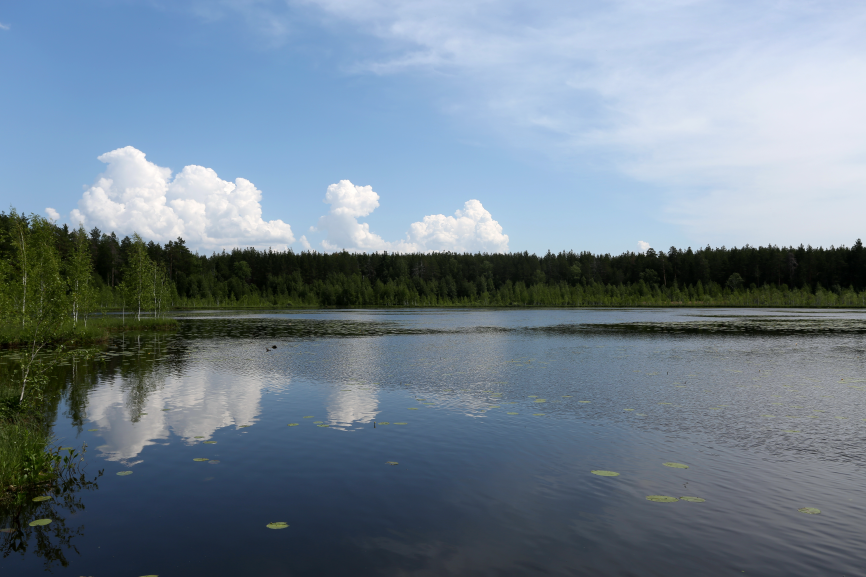 Озеро Зотово
Озеро Чекалинское
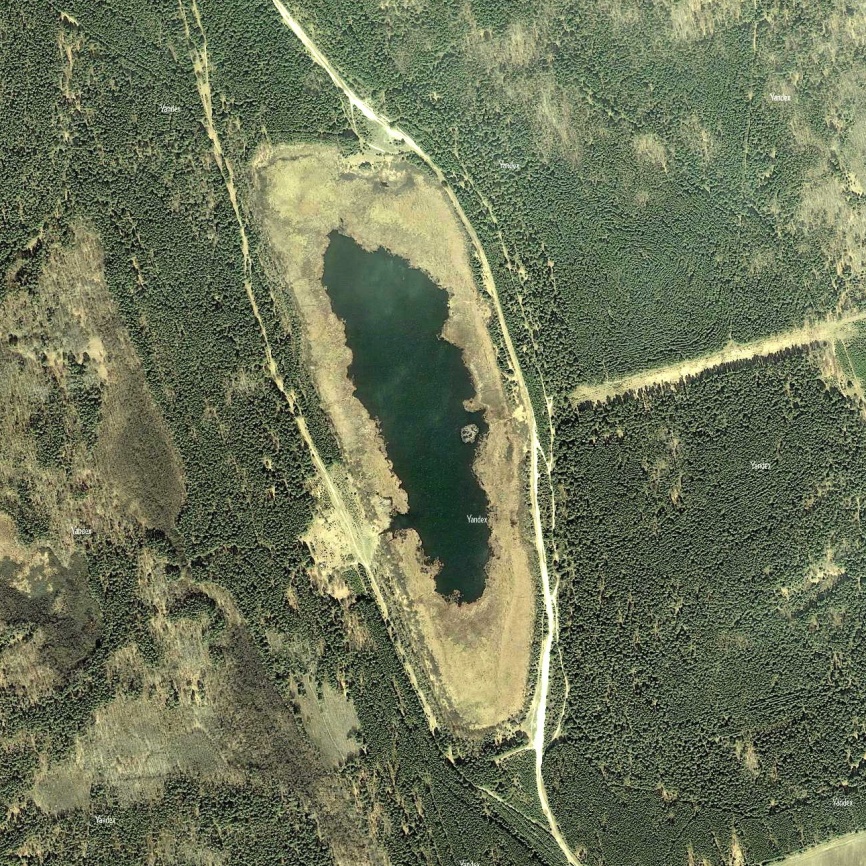 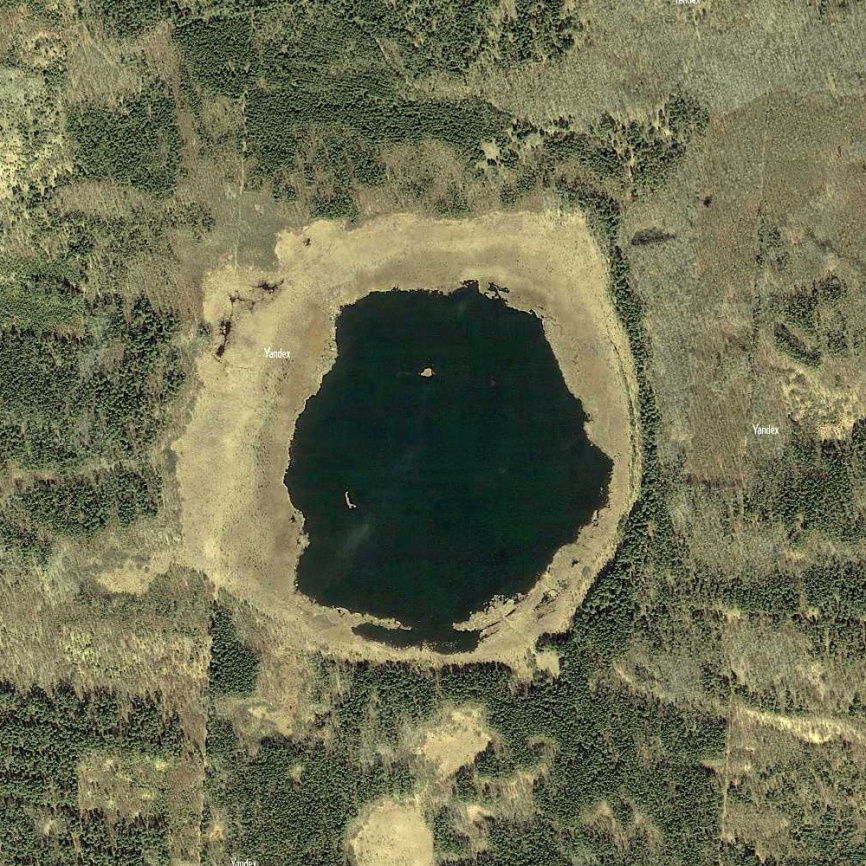 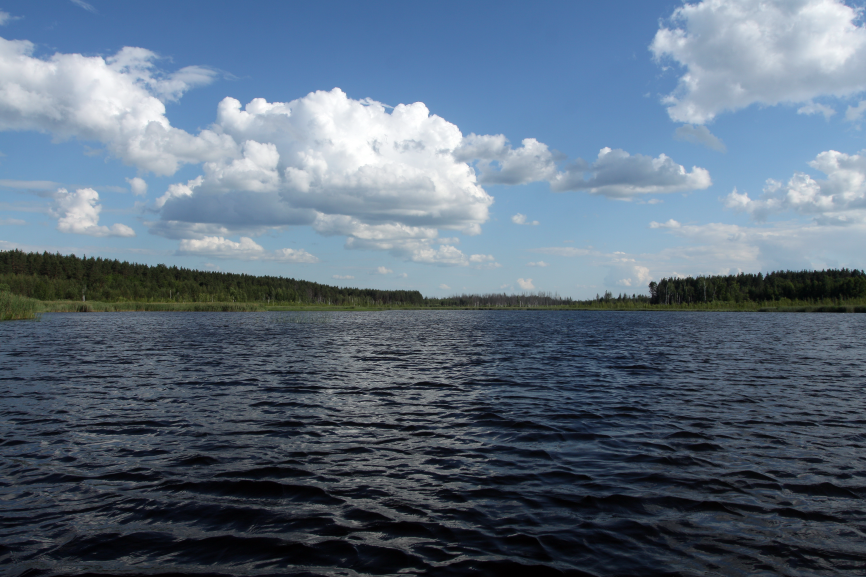 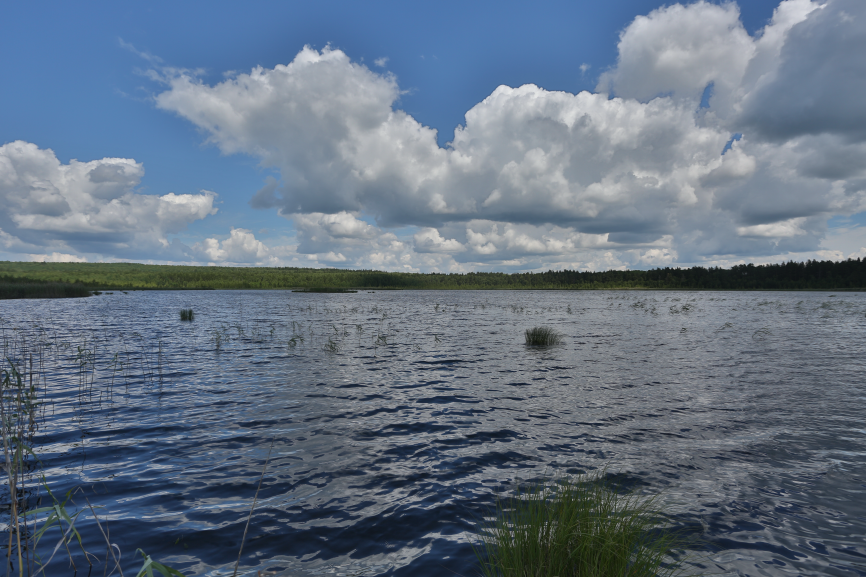 Озеро Белое
Озеро Белолебяжье
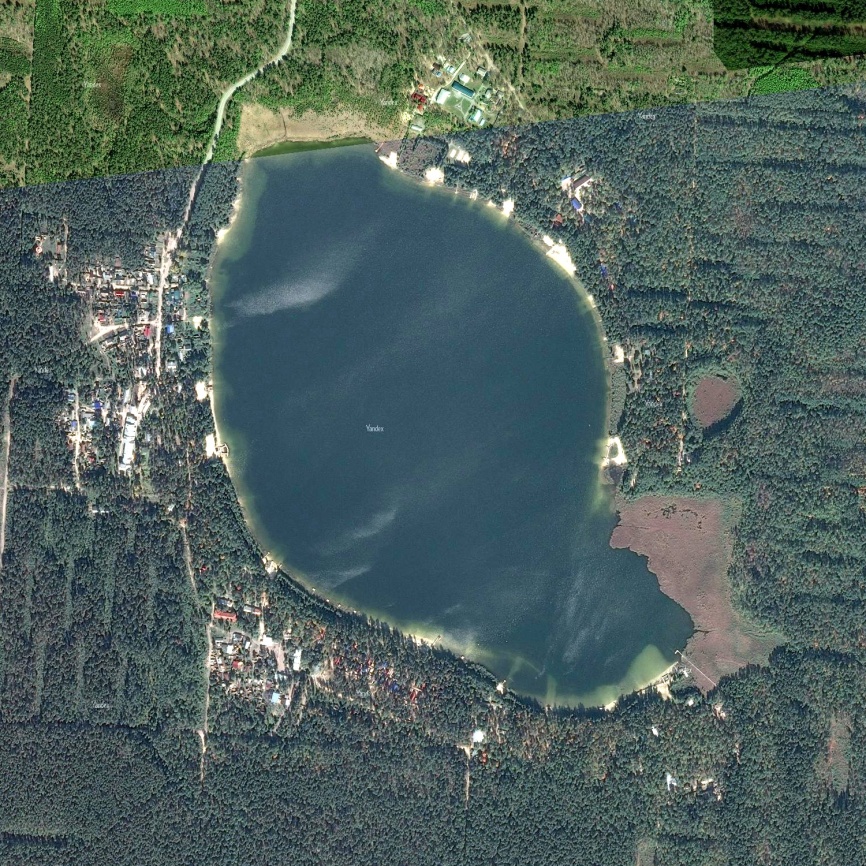 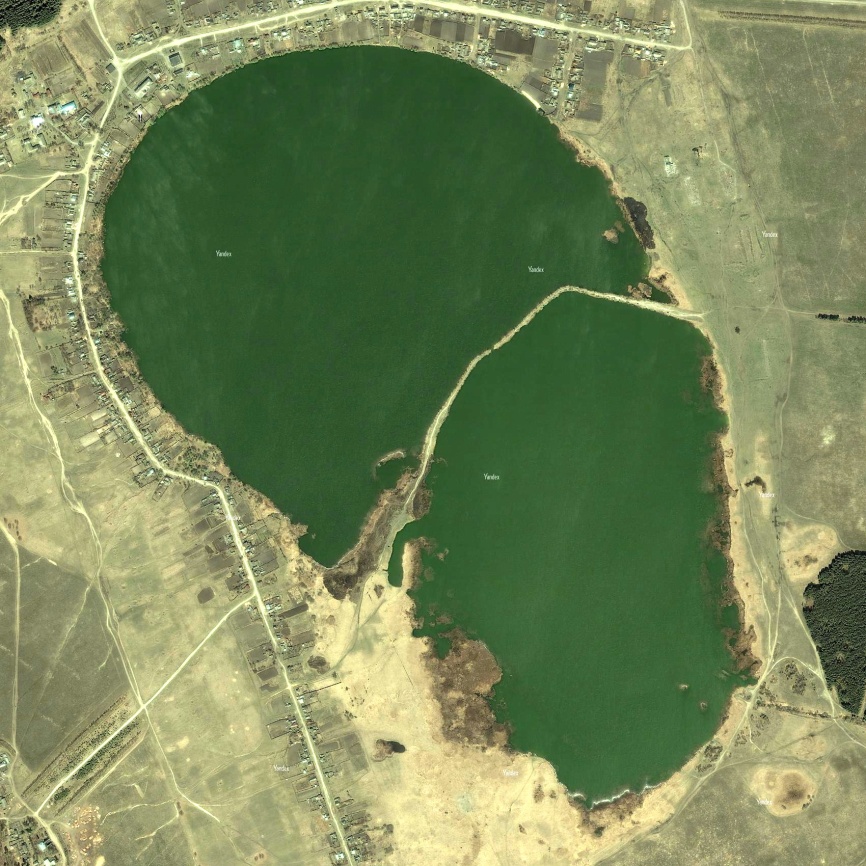 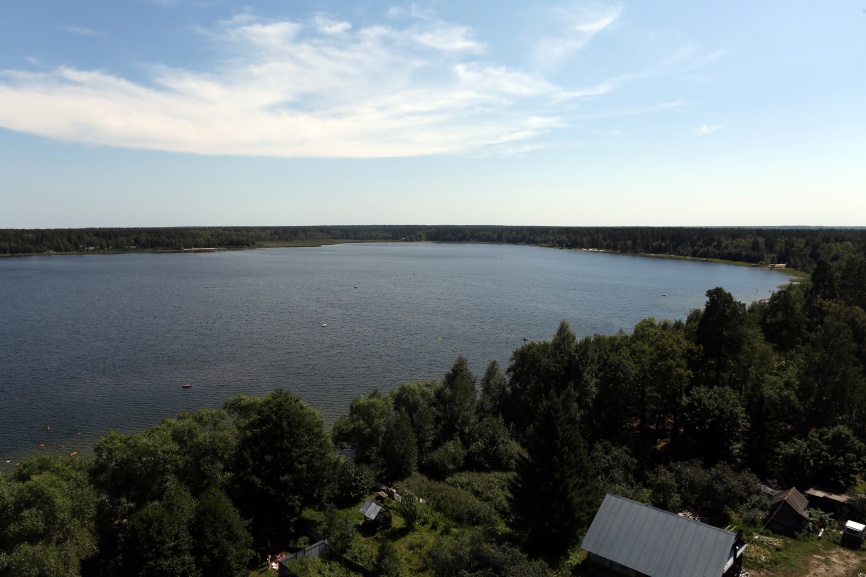 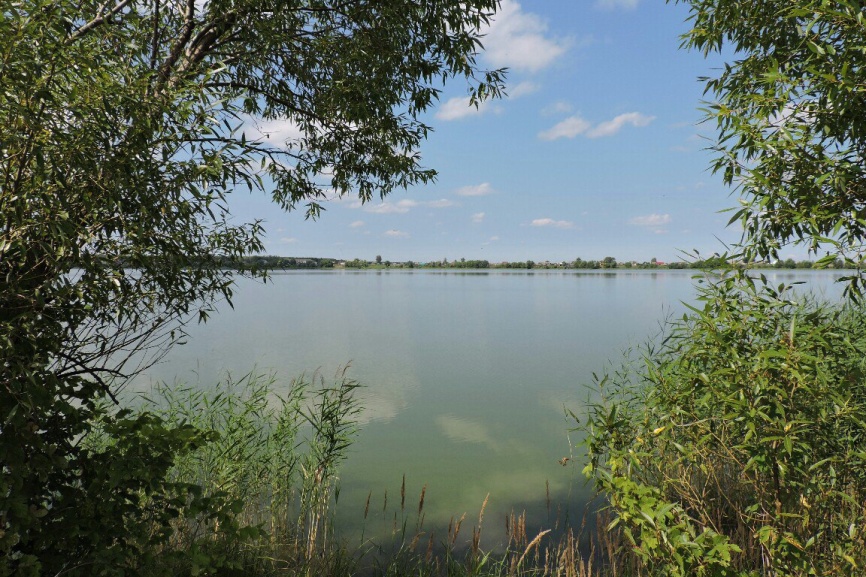 Основные направления исследований
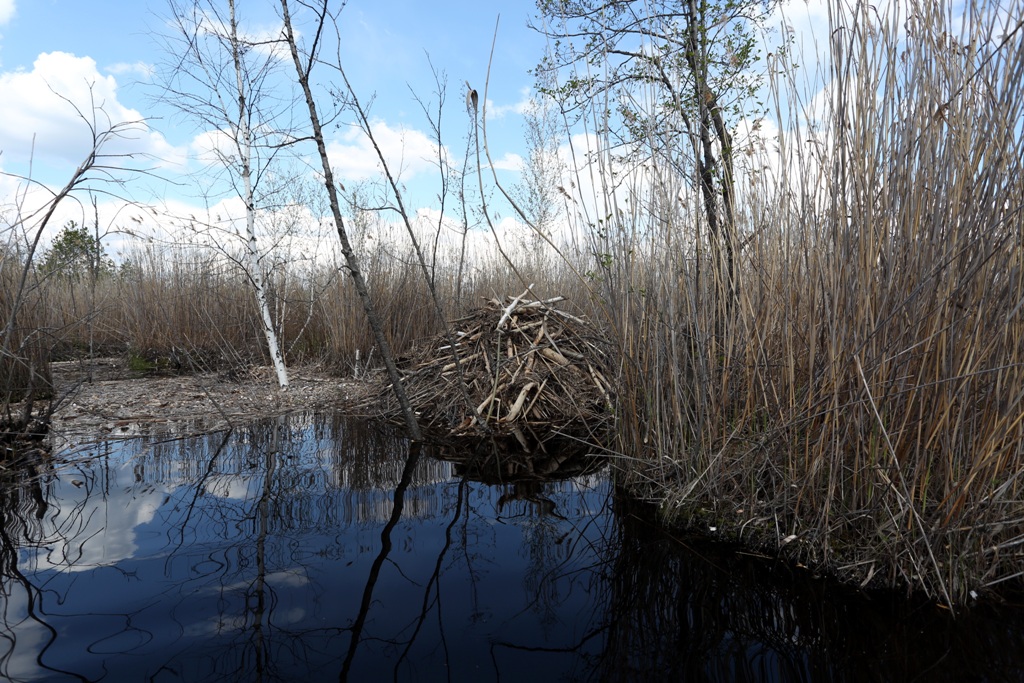 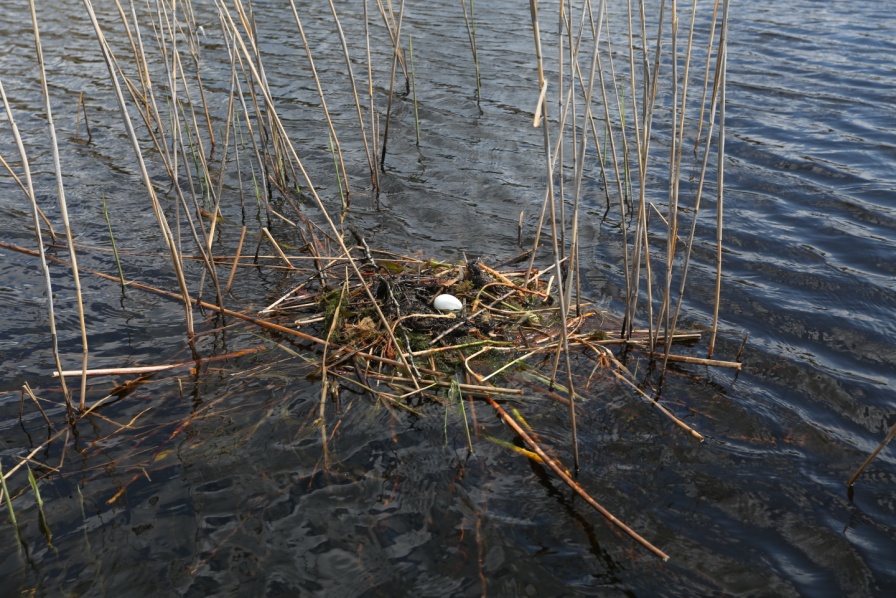 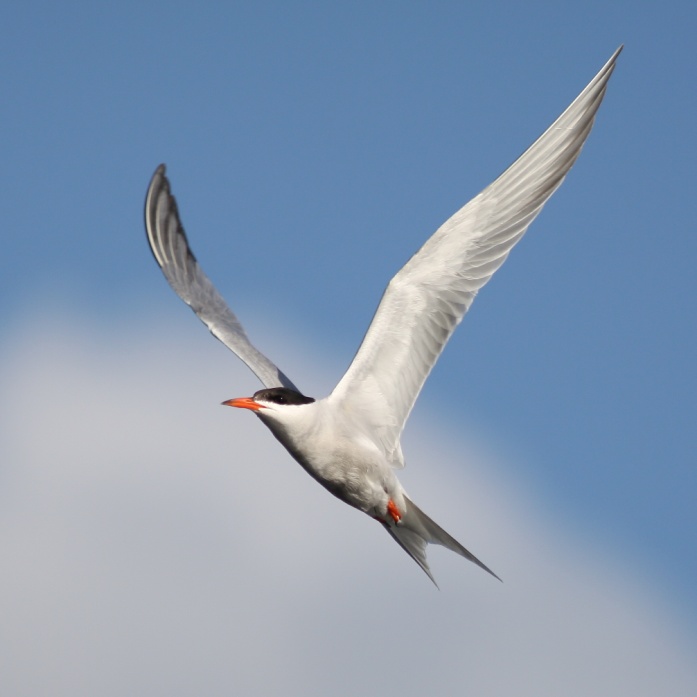 ФАУНА
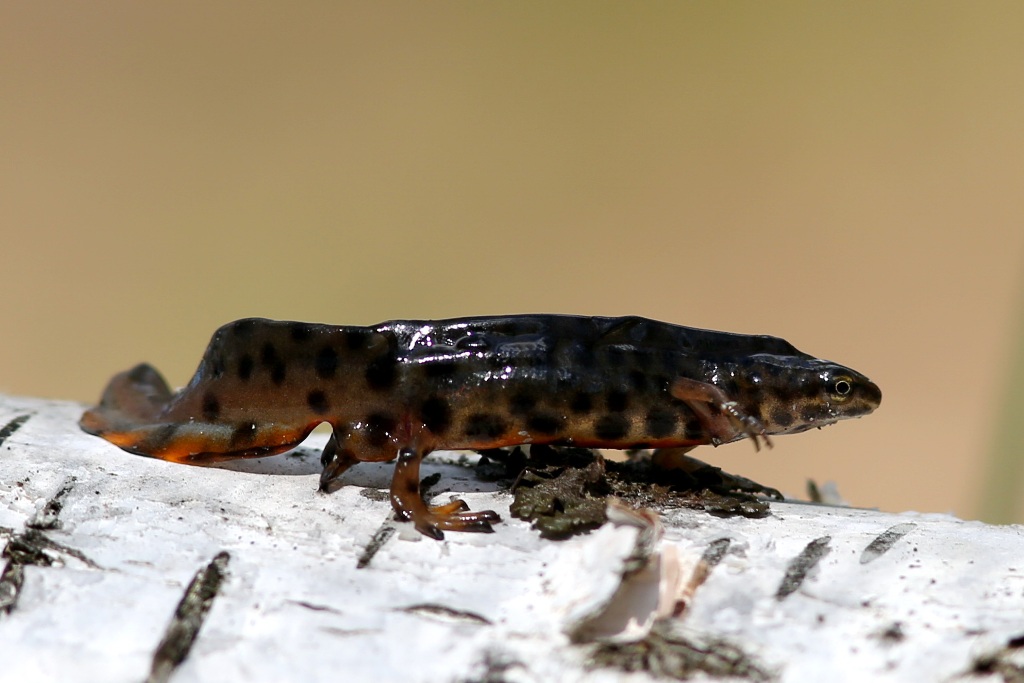 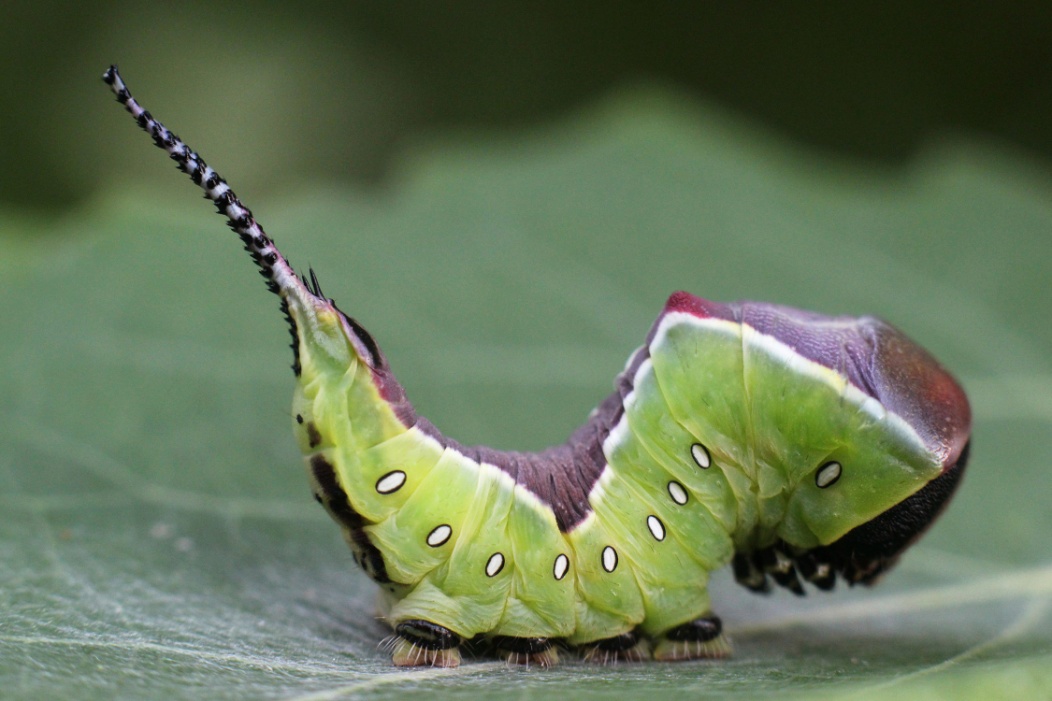 Основные направления исследований
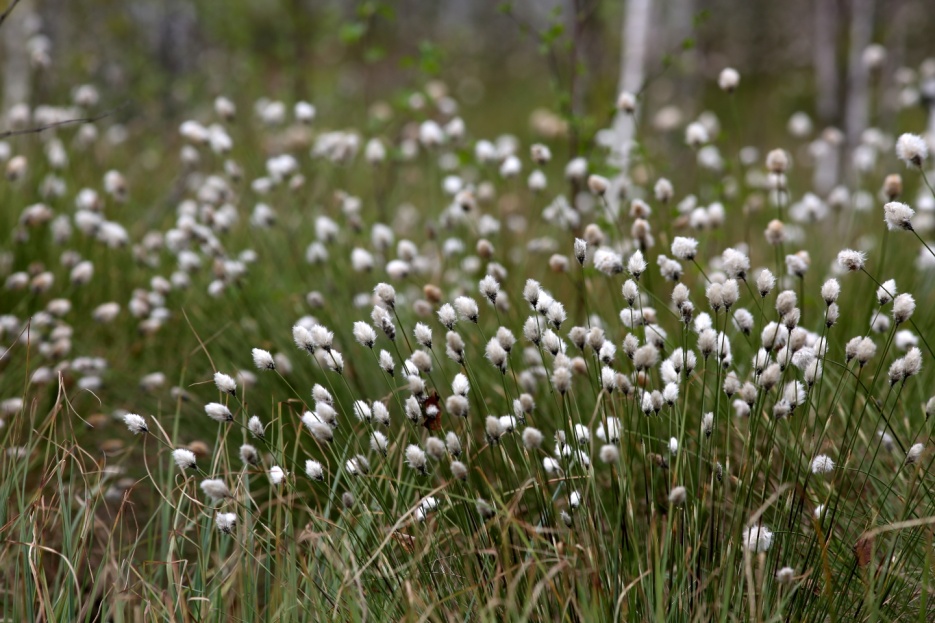 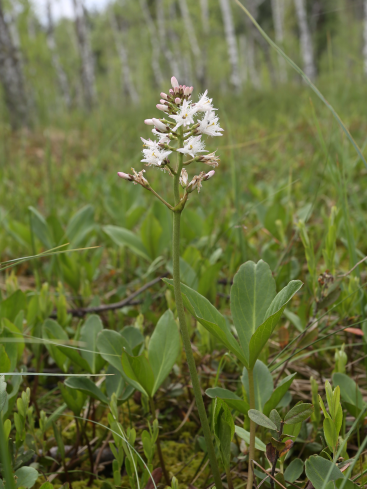 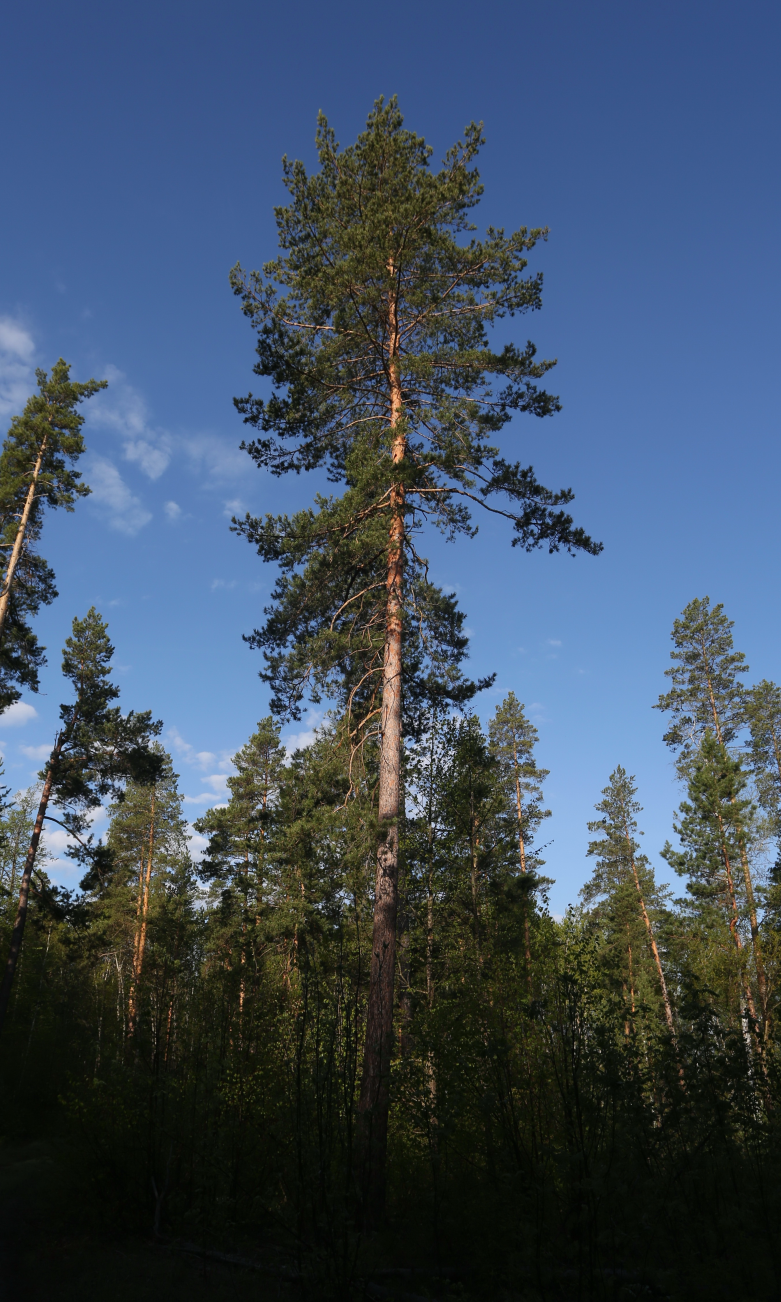 ФЛОРА
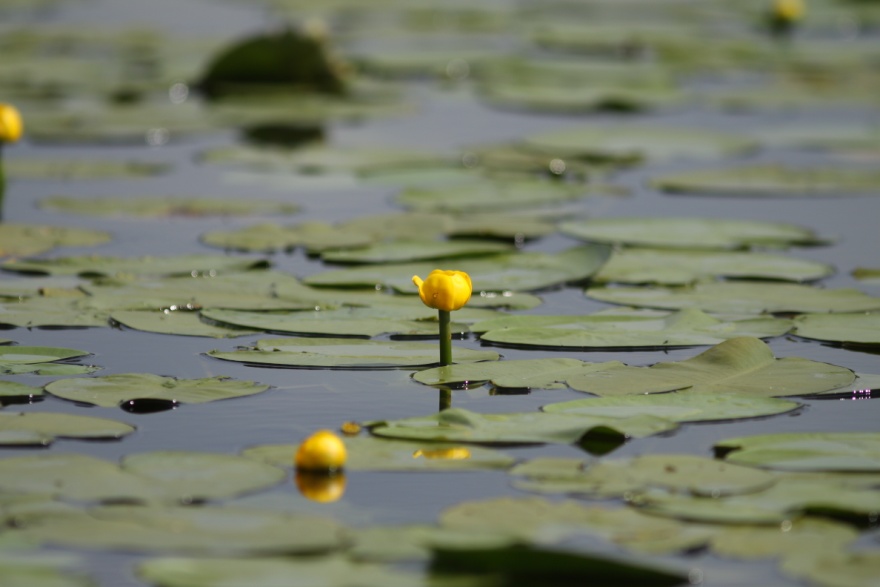 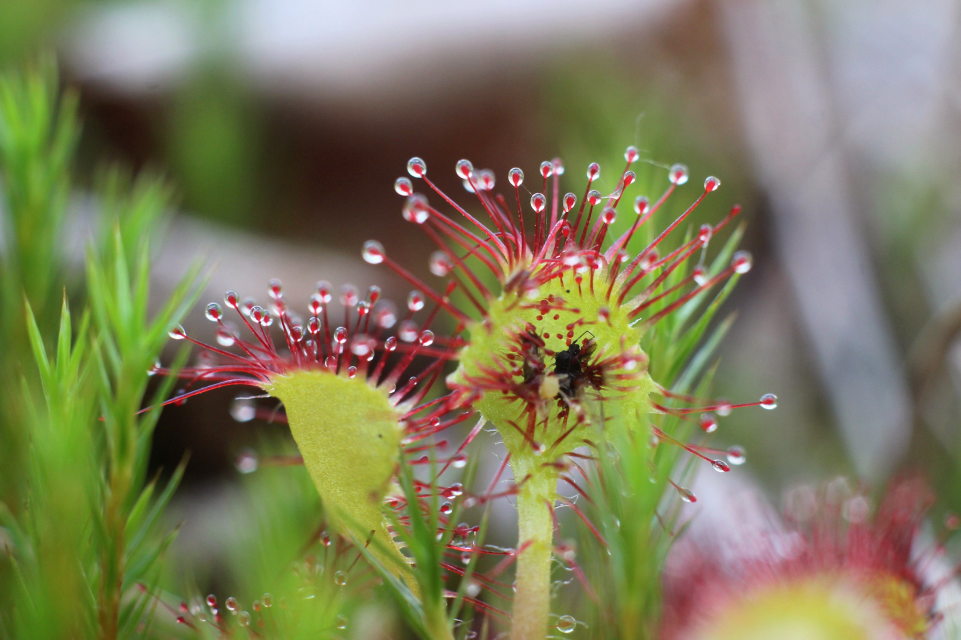 Основные направления исследований
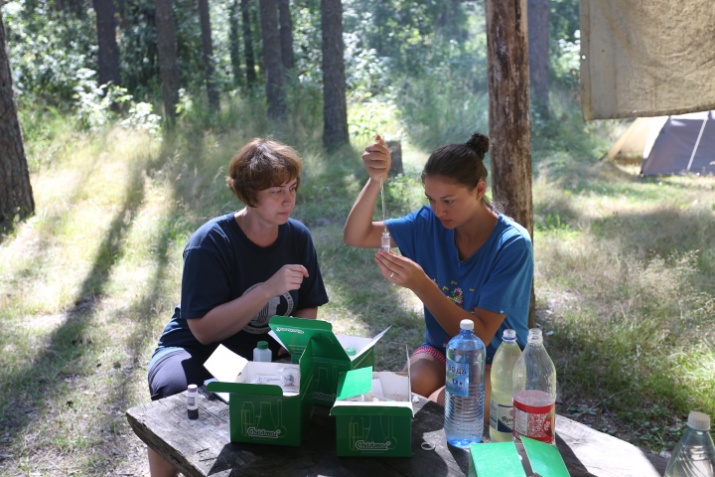 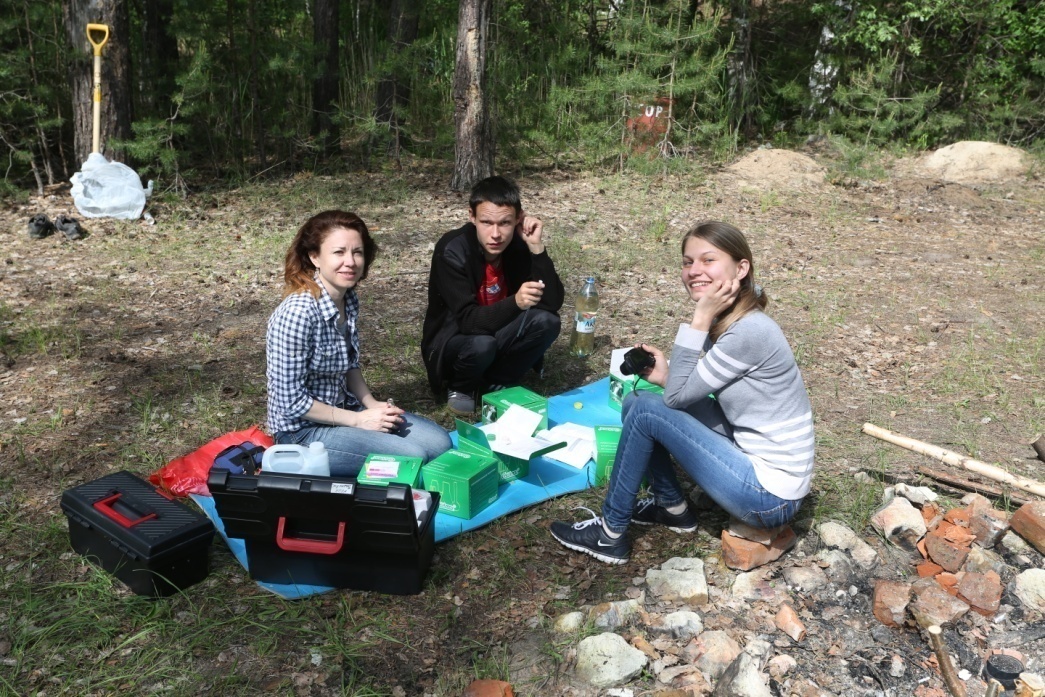 Гидрология
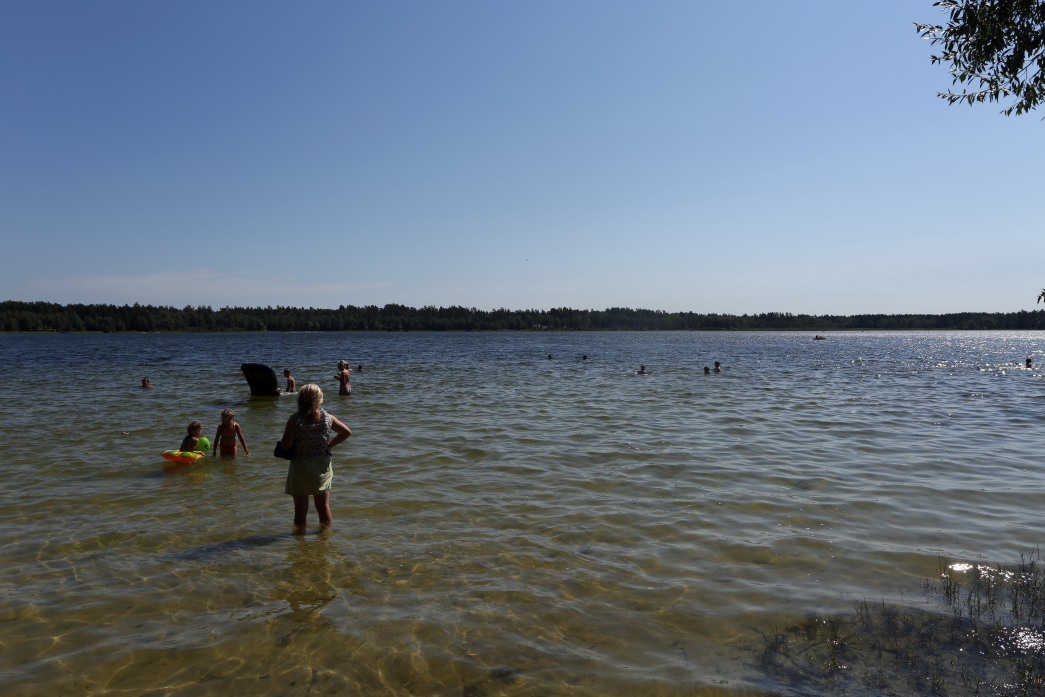 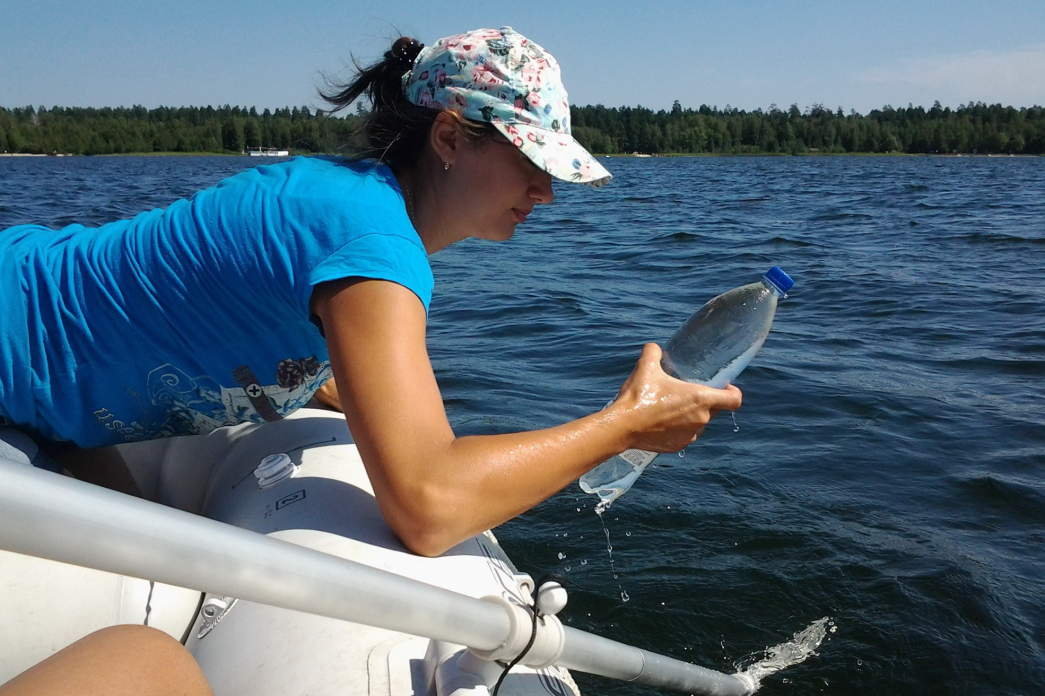 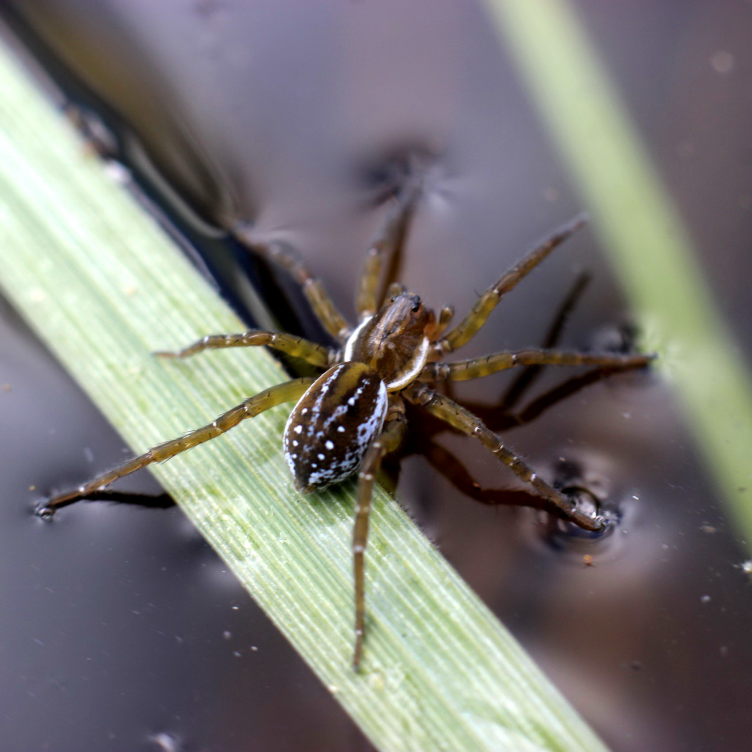 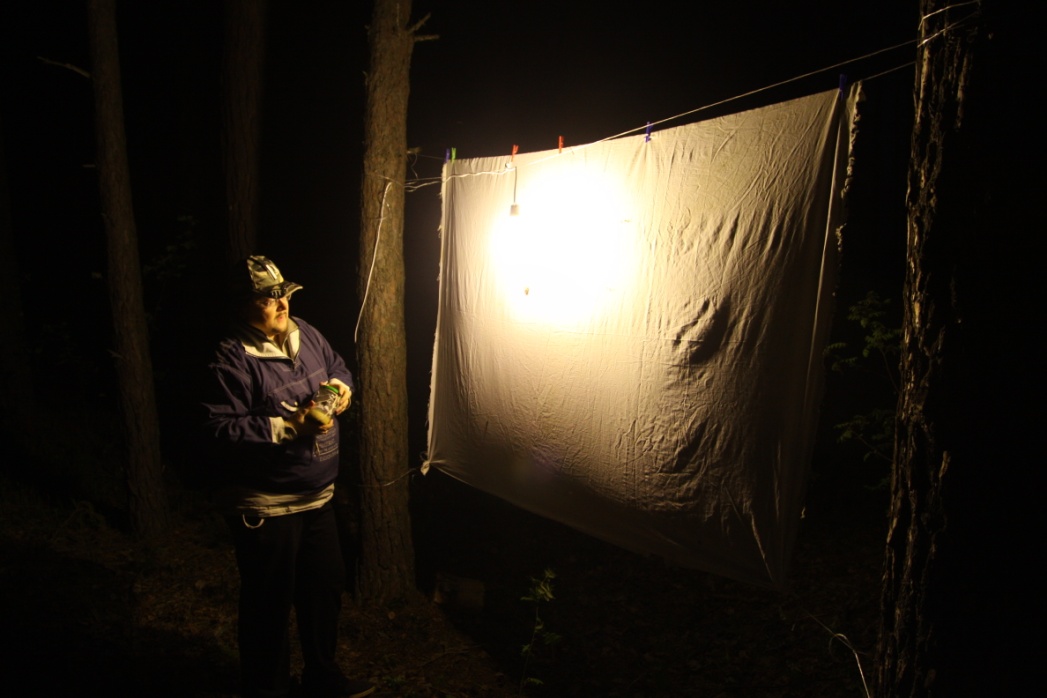 На Зотовом озере собрано и обработано около 500 экземпляров пауков, определено 55 видов
На озере Кряж обнаружено два новых для Ульяновской области вида бабочек
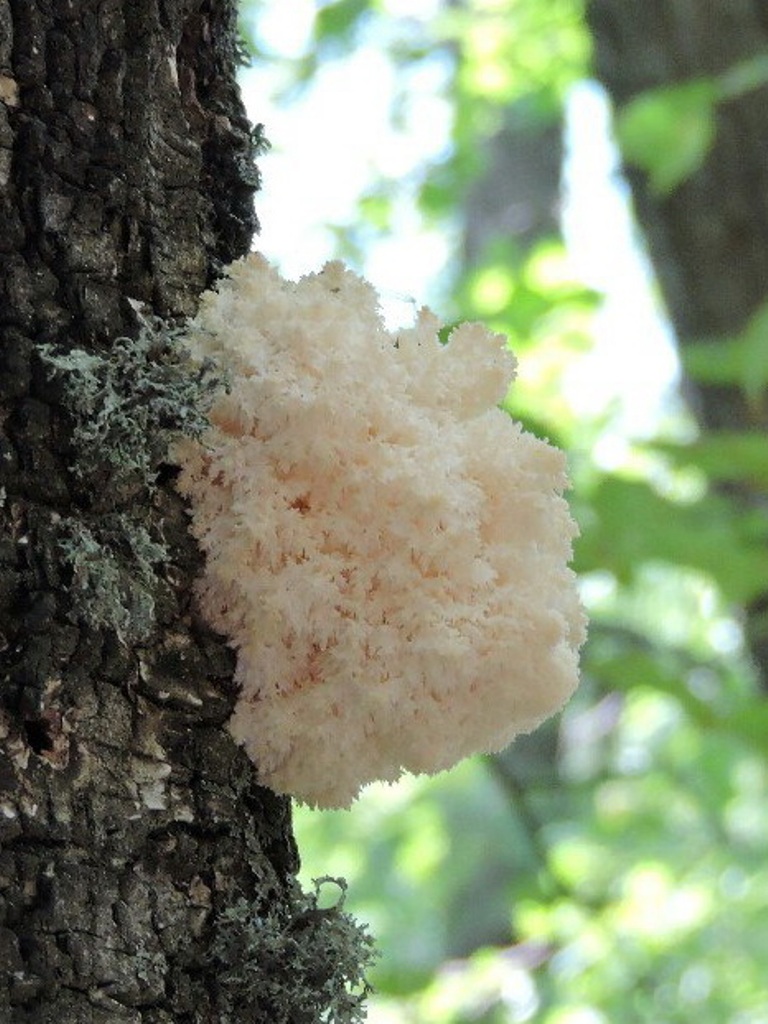 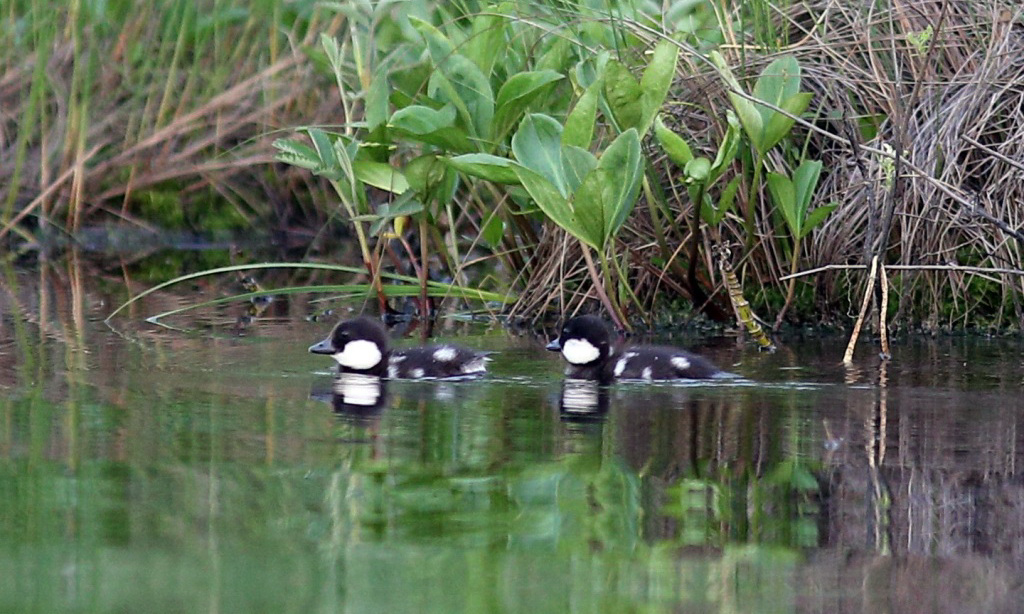 В окрестностях Белого озера обнаружена новая точка обитания  «краснокнижного» гриба – ежовика каралловидного
На Светлом озере впервые в XXI в. подтверждено гнездование в регионе обыкновенного гоголя
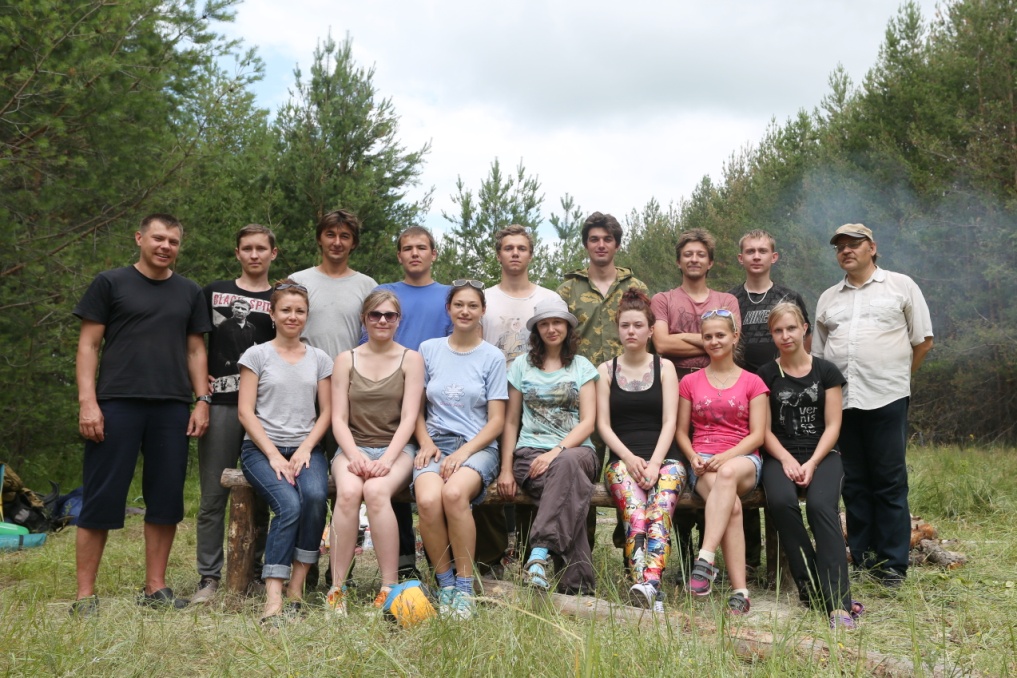 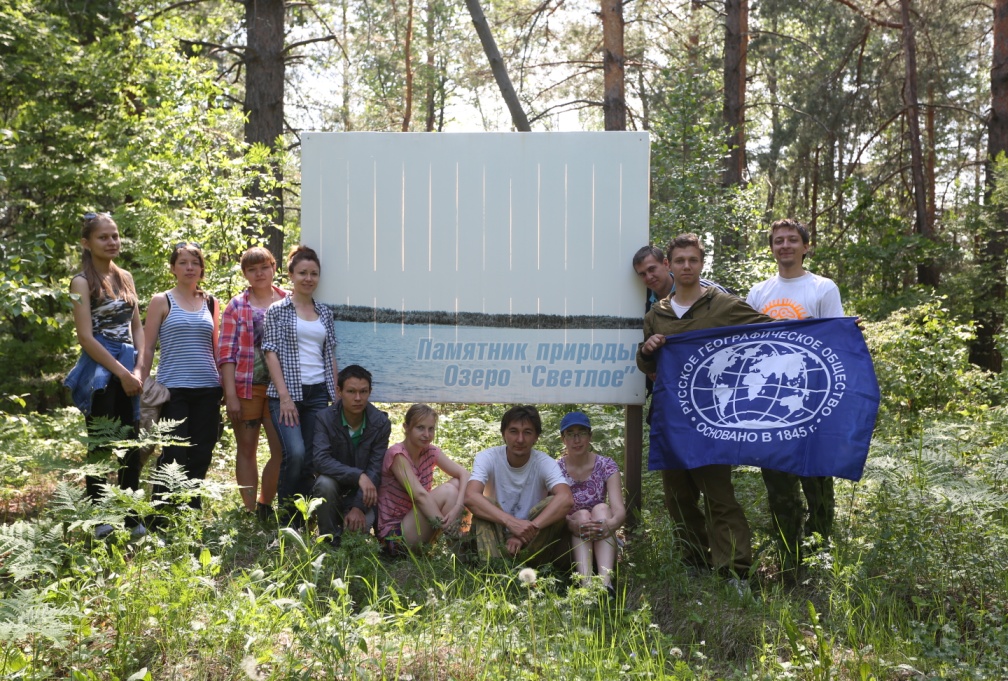 В 2016 г. в полевых исследованиях по проекту «Озёра Ульяновской области» приняло участие 26 человек
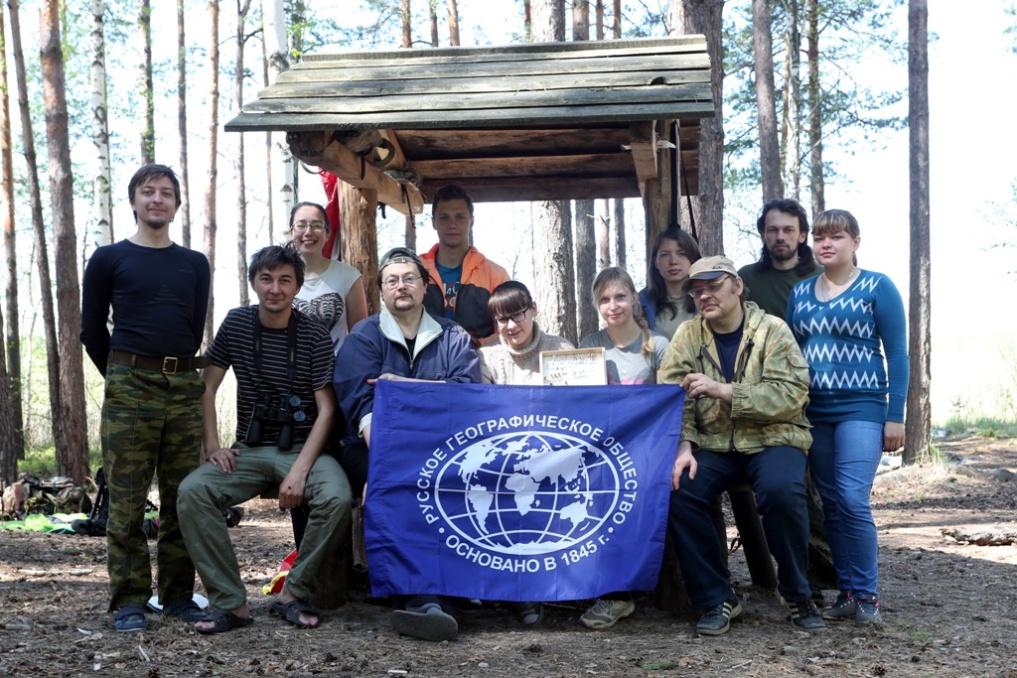 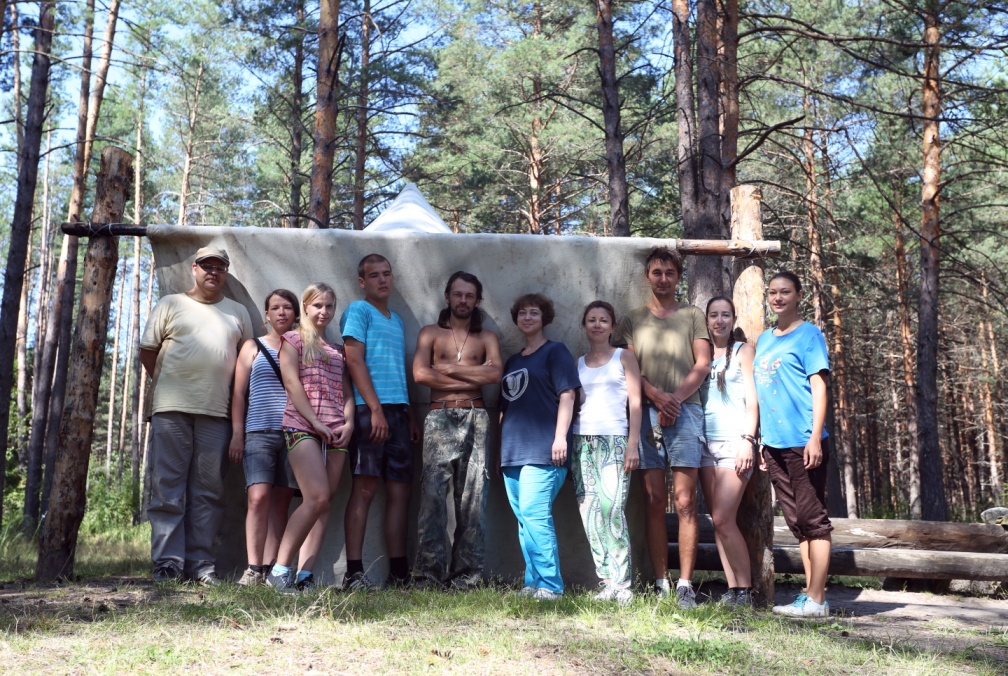 Планы на 2017 г.
Бикай
Пичерское
Великое
Песчаное
Семёновское
Моховое
Светлое
Спасибо за внимание!